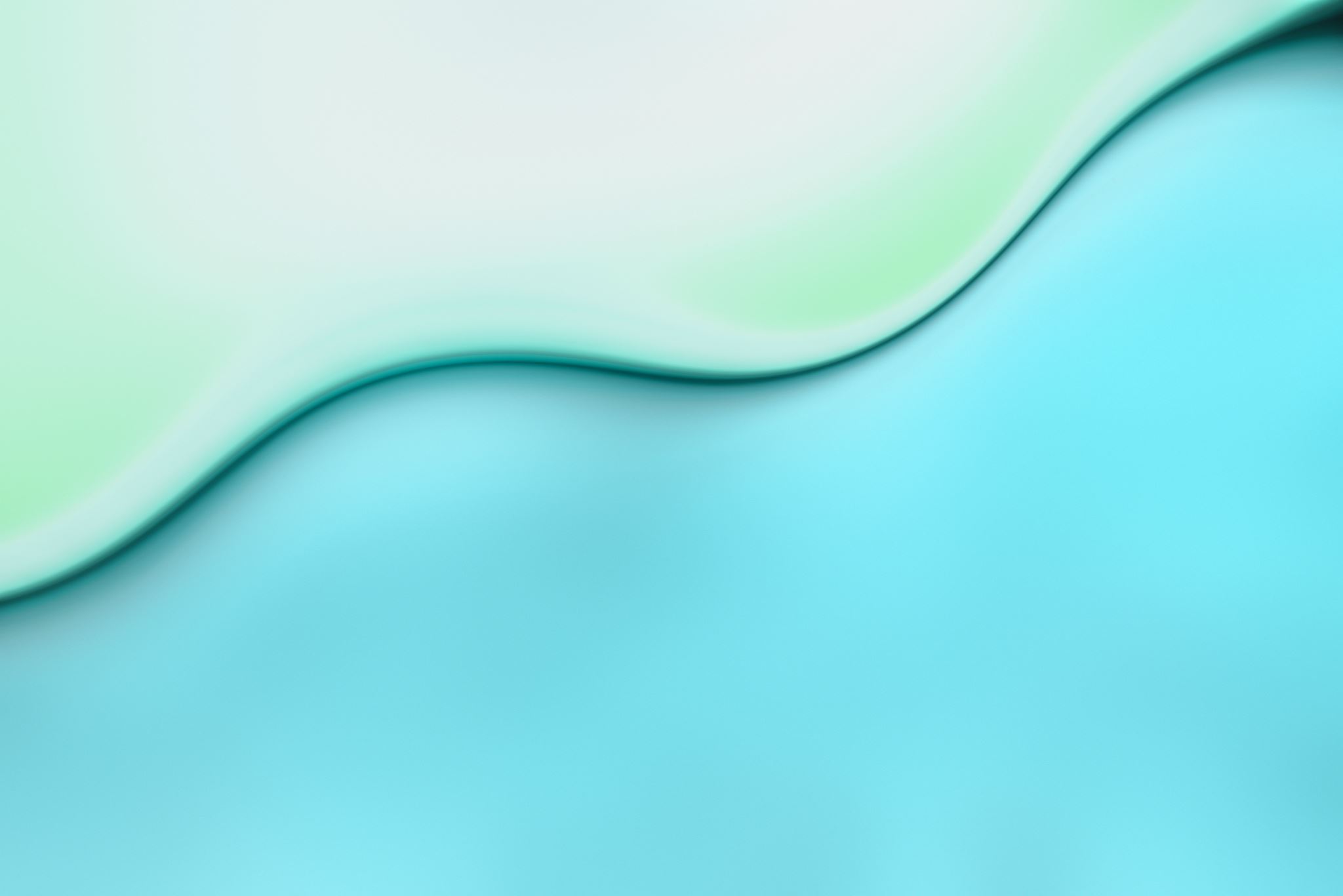 Preparing our hearts for the coming of Jesus every day
Holy Cross Parish Advent Retreat
Our aim today is to present the spirituality of the Focolare Movement, a spirituality of communion, that encourages us to put mutual and constant love before every activity.
The theme for today’s presentation: Preparing our hearts for the coming of Jesus every day is intended to remind us that Jesus does not only come at Christmas and we don’t prepare to meet Him only during the four weeks of Advent.
We can prepare our hearts to meet Him every day!
We can bring Him into our daily activities, joys and challenges by putting the Gospel into practice.
For us Christians, every day is Christmas!
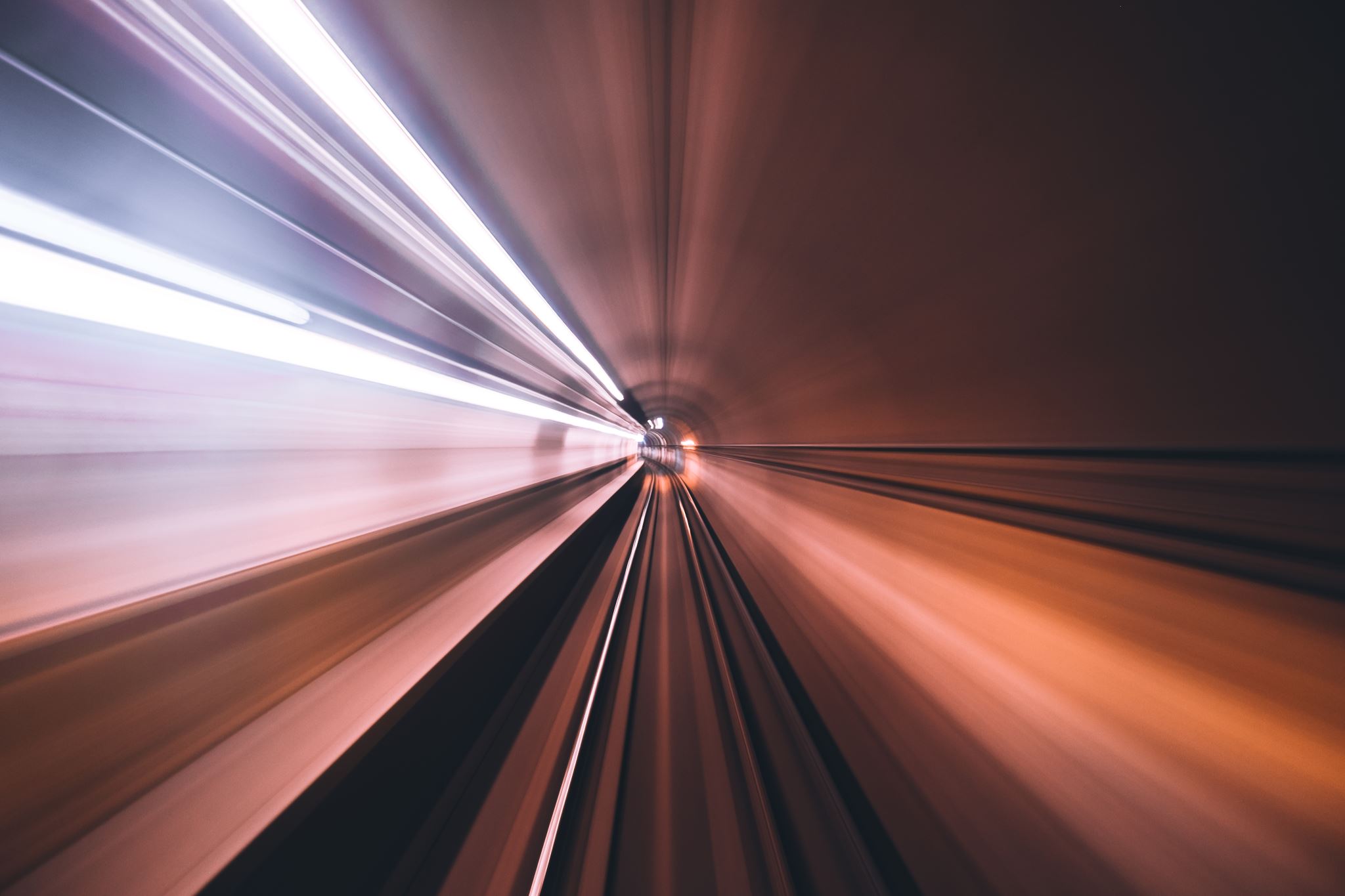 The Beginning of the Focolare Movement
The Focolare Movement, or Work of Mary, as it is formally known in the Church, was born in Trent, Italy in 1943. Chiara Lubich, the foundress and her companions were very young, 16 to 23 years old. The local pastor had asked Chiara to give talks to her fellow youth. He saw that people were following Chiara, and so he asked her to promise that she would not leave Trent.  
On December 7, 1943, Chiara, with the guidance of her spiritual director, had consecrated her life to God, but she did not know what kind of life God was calling her to. 
She did not feel called to marriage, the convent or a single consecrated life; she felt there must be a fourth way. She was inspired by the life of the Holy Family in Nazareth, the life of Joseph and Mary with Jesus in their midst. 
Her young companions followed her example, and she tried to share every detail of her spiritual journey with them.
The Birth of the Movement
Love Conquers All
A few months later, their city was under bombardment.
 They were losing everything: their homes were bombed, they could not work or go to school, a fiancé was  killed. When Chiara’s family home was bombed, she and her family spent the night in the nearby hills. Through her tears, Chiara looked at the stars, and sensed these words in her soul, Love Conquers All.
 The next day the family decided they had to leave Trent and seek shelter from relatives. Chiara had to tell her parents of her promise to the priest not to leave the city. Her parents and her two younger siblings set out without her.
Care for that neighbour in need
Now under the bombardments, they would run to the bomb shelters. They took the Gospel with them and read it by candlelight. They read the words, “Not he who says, ‘Lord, Lord’, but he who does the will of my Father is my disciple”. They wanted to be His disciples, but what was the Will of God?
 They read, “I give you a new commandment, love one another AS I have loved you”. That word, AS. Jesus had loved the others to the end, by giving His life, so they decided to make a pact with each other, “I am ready to give my life for you!” and I for you...”
It was the Pact of Mutual love, which remains the basic structure of our Movement and assures the presence of Jesus among us.
The  Light of the Gospel
Jesus in their midst
Once they had made this pact, they noticed that their relationship with each other had changed: they were no longer just Christian friends. They experienced a new joy, peace, strength, light, and even heroism.
 They asked themselves, where did this new experience of God’s grace come from?
Again, they found the answer in the Gospel, “Where two or three are gathered in My name, there am I in the midst of them.” Ah, it was Jesus in their midst who was making them, and everything new!
They realized that if they lived that kind of mutual love, ready to even die for one another, then they could experience the presence of Jesus wherever they were. Not just in church, but everywhere. And, anyone can love in this way; it only takes two persons.
Father, may they all be one
The Family Hearth
Fruits of living the Gospel
When I encountered the Focolare, I was so impressed by the experiences of living the Gospel. I loved the spirituality because it was practical, about everyday life. The sharing was not focused on feelings, or mystical flights of fancy or spiritual gifts, but about how things in our everyday life change, when we try to take Jesus at His Word. 
I realized I could go into a situation where I could not openly speak about God, but that I could bring God into that environment by seeing Jesus in the other persons, “Whatever you do to the least, you do it to Me.”  
A short experience.
Bringing God into our environment
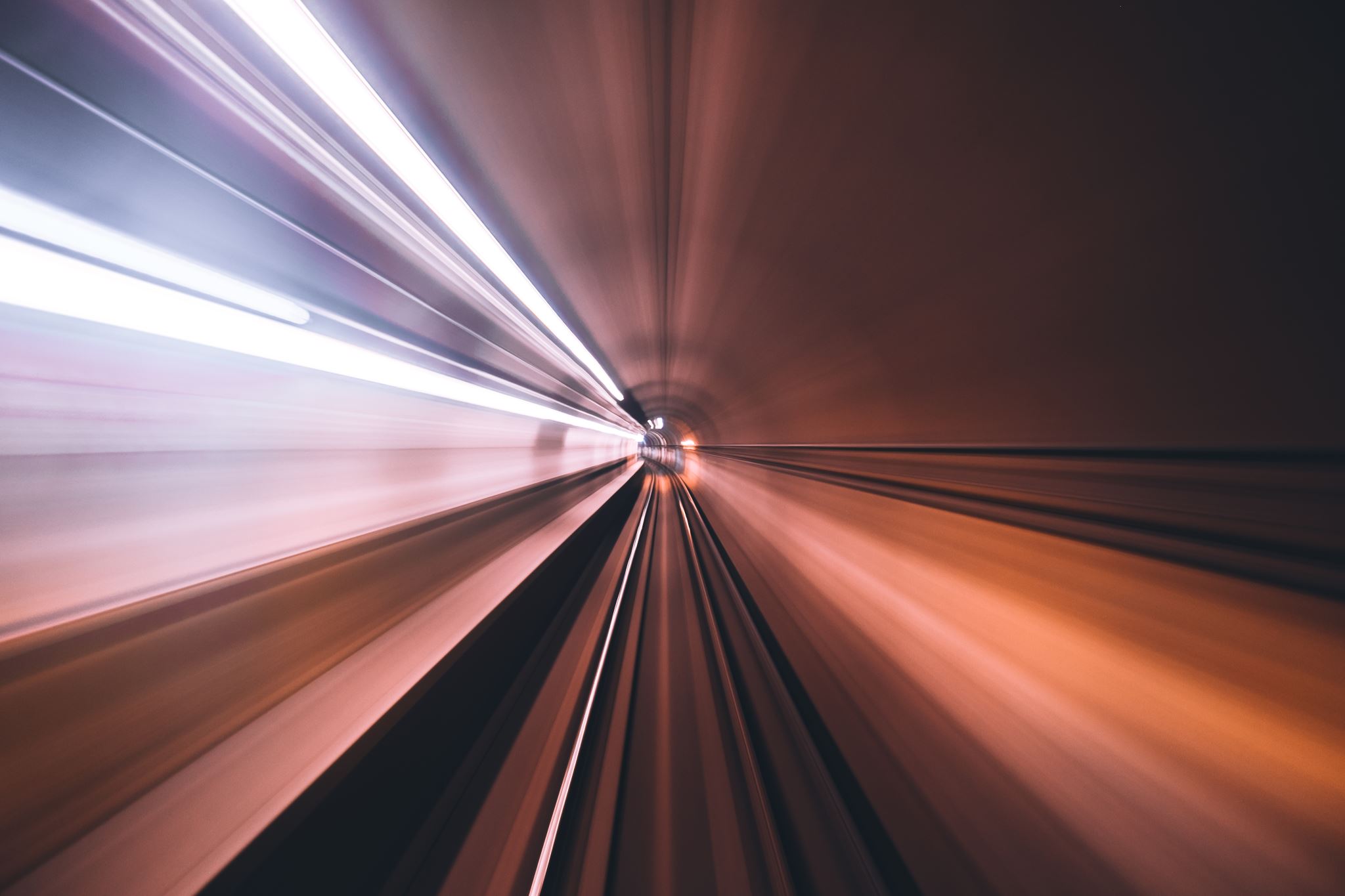 Living a Spirituality of Communion
The Focolare is a worldwide Catholic Ecclesial Movement whose goal is to contribute to Jesus’ prayer “that they may all be one” (Jn 17:21). The spirituality of unity is in accordance with the Church’s spirituality of communion.
We will begin by presenting twelve key points that Chiara Lubich and her first companions discovered and resolved to live at the very beginning of the Movement. These points have been  part of the fundamental structure of the Focolare spirituality for almost eighty years.
The Goal of the Focolare Movement
Twelve key points
Twelve key points
Twelve key points
Twelve key points
Making Ourselves One
As we saw, unity is at the heart of the spirituality of the Focolare Movement.
We would like to present a short video in which Chiara Lubich, the foundress of the Movement, speaks about Making Ourselves One.
This is taken from Chiara Lubich’s talk on “Unity” on September 26, 1982.
https://vimeo.com/389431762
Given the time constraints, unfortunately, we cannot develop all the 12 points. We will focus on only 3 of the points of the spirituality, points that help us to encounter Jesus every day: Jesus Crucified and ForsakenLove of neighbour and mutual love The presence of Jesus among us
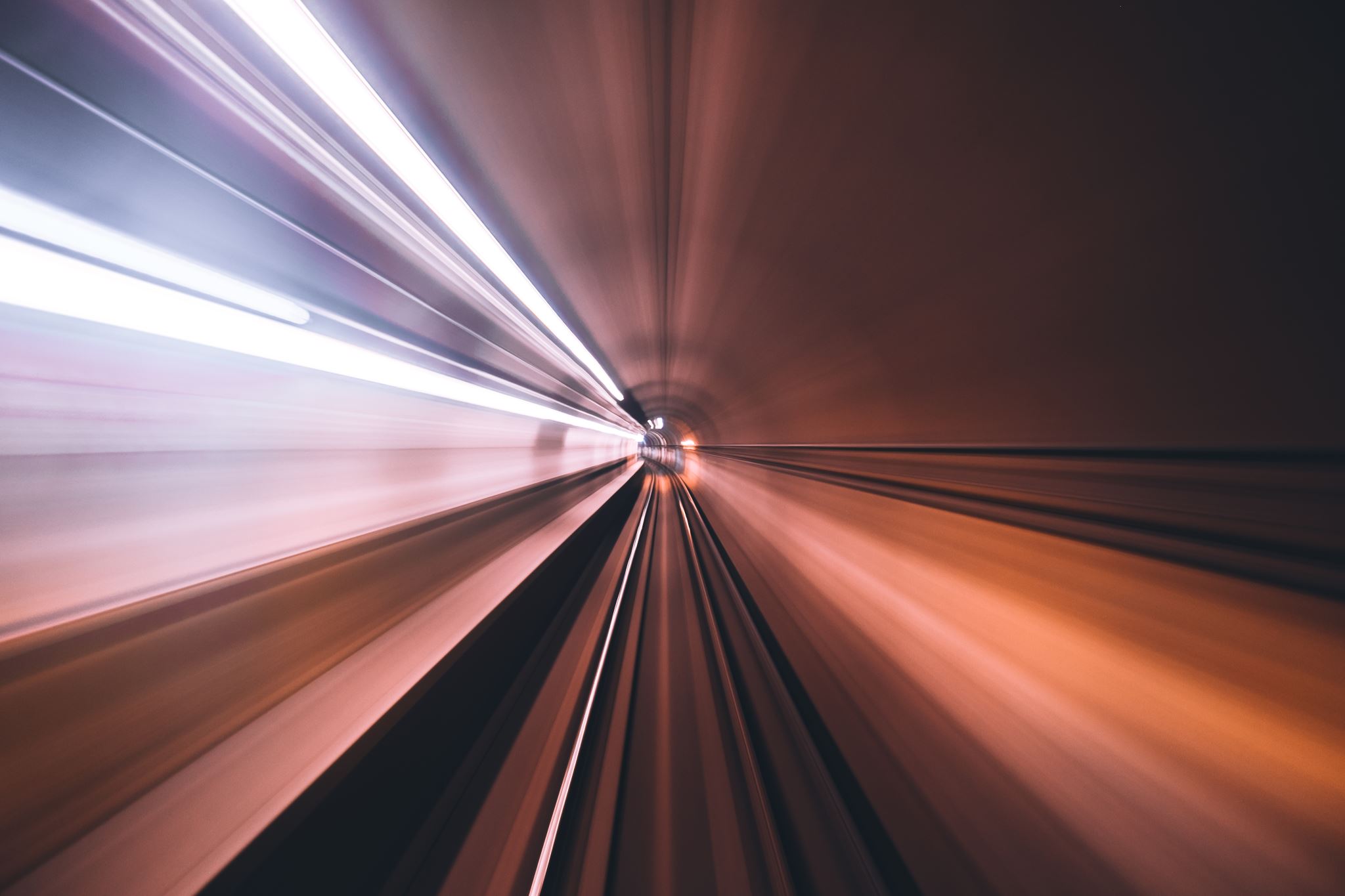 Jesus Forsaken
In the early days of the Movement, Chiara Lubich heard a priest say that the moment in which Jesus suffered the most was probably, when He felt abandoned on the cross and cried out: “My God, my God, why have you forsaken Me?” (Mt 47:26)
The discovery made by Chiara and her first companions
If Jesus’ greatest pain was experiencing the abandonment by his Father, we will choose Jesus Forsaken as our Ideal and we will follow Him. 
																Chiara Lubich
So that cry “Why have you forsaken me?” is the apex of his suffering, his interior passion, his darkest night. He who had said: “The Father and I are one” lives the tragic experience of disunity, of separation from God. All because, out of love, he took upon himself all the negativity, all the sin of humanity. 
There is no human tragedy or failure or anguish that we experience that is not included in that emptiness, that nothingness, that night of the God-Man on the cross.
 In that abandonment, Jesus restores unity with God and with one another. His death already paid for everything – all the suffering and sin of humanity – past, present and future.
The Cry
In that “why”, which remained unanswered for Him, every “why” finds an answer. Are not all those who suffer anguish, loneliness, failure and condemnation similar to Him?
 Are not the divisions between family members, groups and nations images of Him? 
However, following that cry, Jesus entrusted Himself into His Father’s hands, showing us what we must do also.
The Cry
When I first met the Focolare Movement, many years ago, a talk on Jesus Forsaken was a discovery that marked a turning point in my life. I was a practicing Catholic, but what I heard was new and revolutionary:
Chiara spoke about Jesus Forsaken as the Spouse of our soul. “We have made him our own”, she said. We can say that we have married him and so Jesus Forsaken is the spouse of our souls.” I understood that as a lay woman I, too, could love Him with a preferential love.
Jesus Forsaken as the Spouse of our soul
The mystery of suffering
Who is Jesus Forsaken?
Who is Jesus Forsaken?
The many disguises of Jesus Forsaken
We can give suffering a name
One thing I have discovered through the years, is that the soul and Jesus often play a game of hide and seek. At a certain moment, He appears and says, “It’s Me”.  One moment, He has the countenance of fear, another time, He appears as anxiety or failure and other times, we encounter Him in doubt or in illness.
Jesus has often invited me to play this game with Him.
I will give you a small example.
Whatever the name I call Him, it is always Him.
A Game of Love
What do we do in the face of suffering?
Divine alchemy
Chiara said:  “For a Christian, suffering is nothing but an abyss filled with God.”
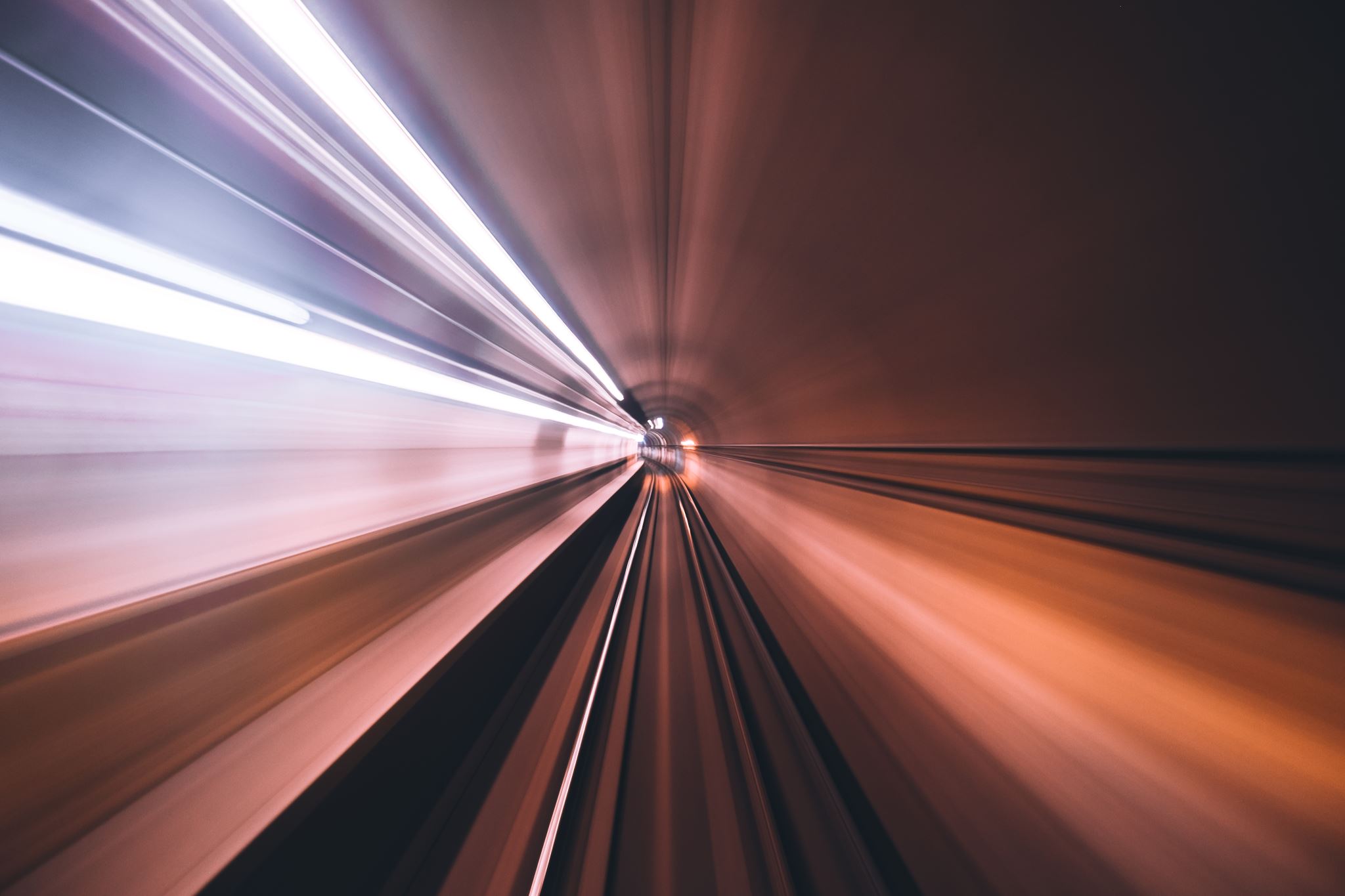 Love of Neighbour and Mutual Love
Jesus’ New Commandment
Jesus’ New Commandment
Chiara, the Teacher
Chiara, the Teacher
The Cube of Love
The Art of Loving
The Art of Loving
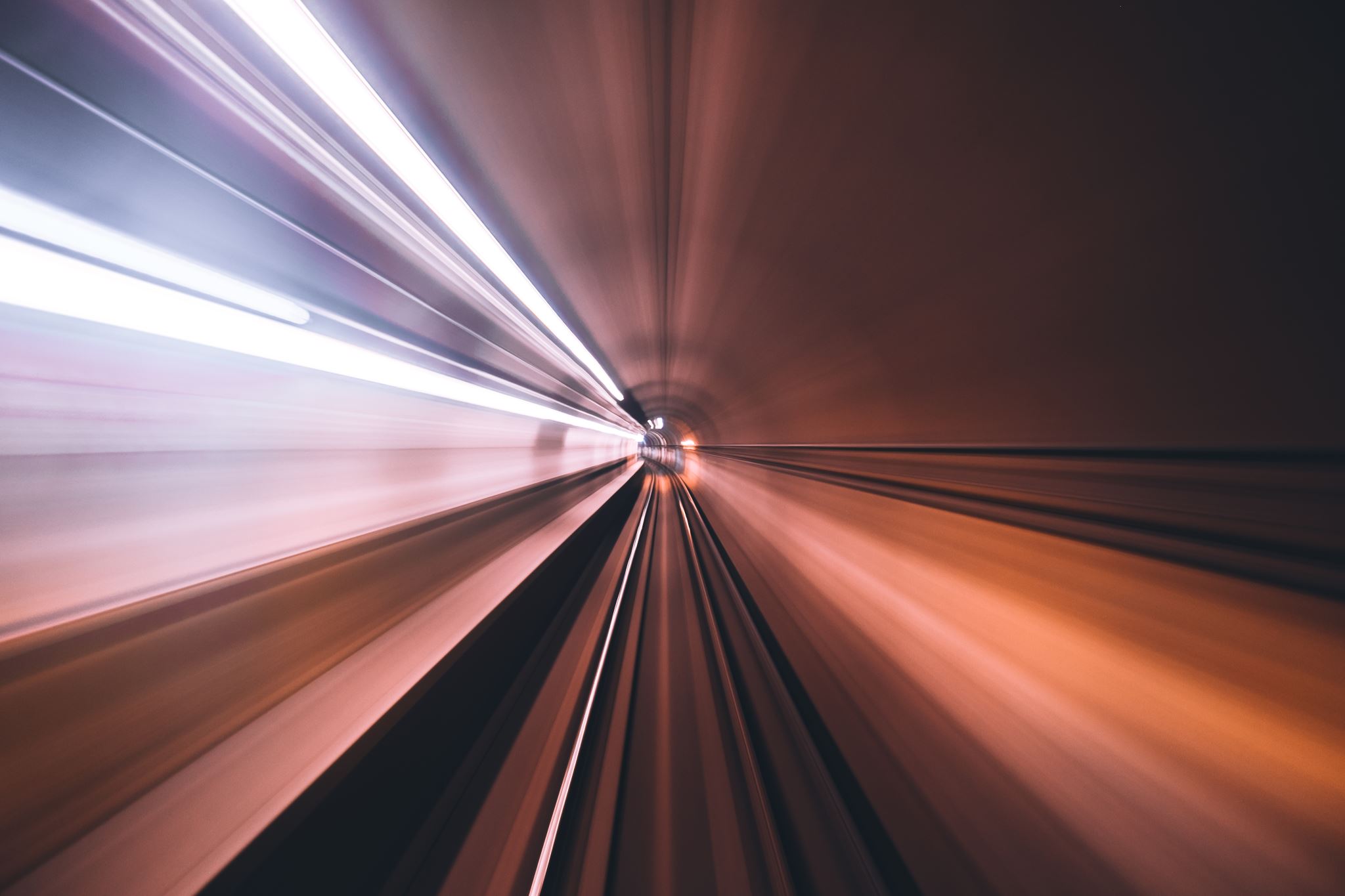 Jesus among us
Jesus is present
Jesus does not specify whom those two or more might be
With unity we discovered the presence of Jesus among us when we were united. We saw our lives take a qualitative leap forward. Someone came into our group: silently, an invisible Friend, giving us security, a more experiential joy, a new peace, a fullness of life, an inextinguishable light. 
Jesus was fulfilling his promise to us: “Where two or three are gathered together in My name, there am I in the midst of them.”
The discovery of what it means to put into practice this point of the spirituality of communion in the words of Chiara Lubich
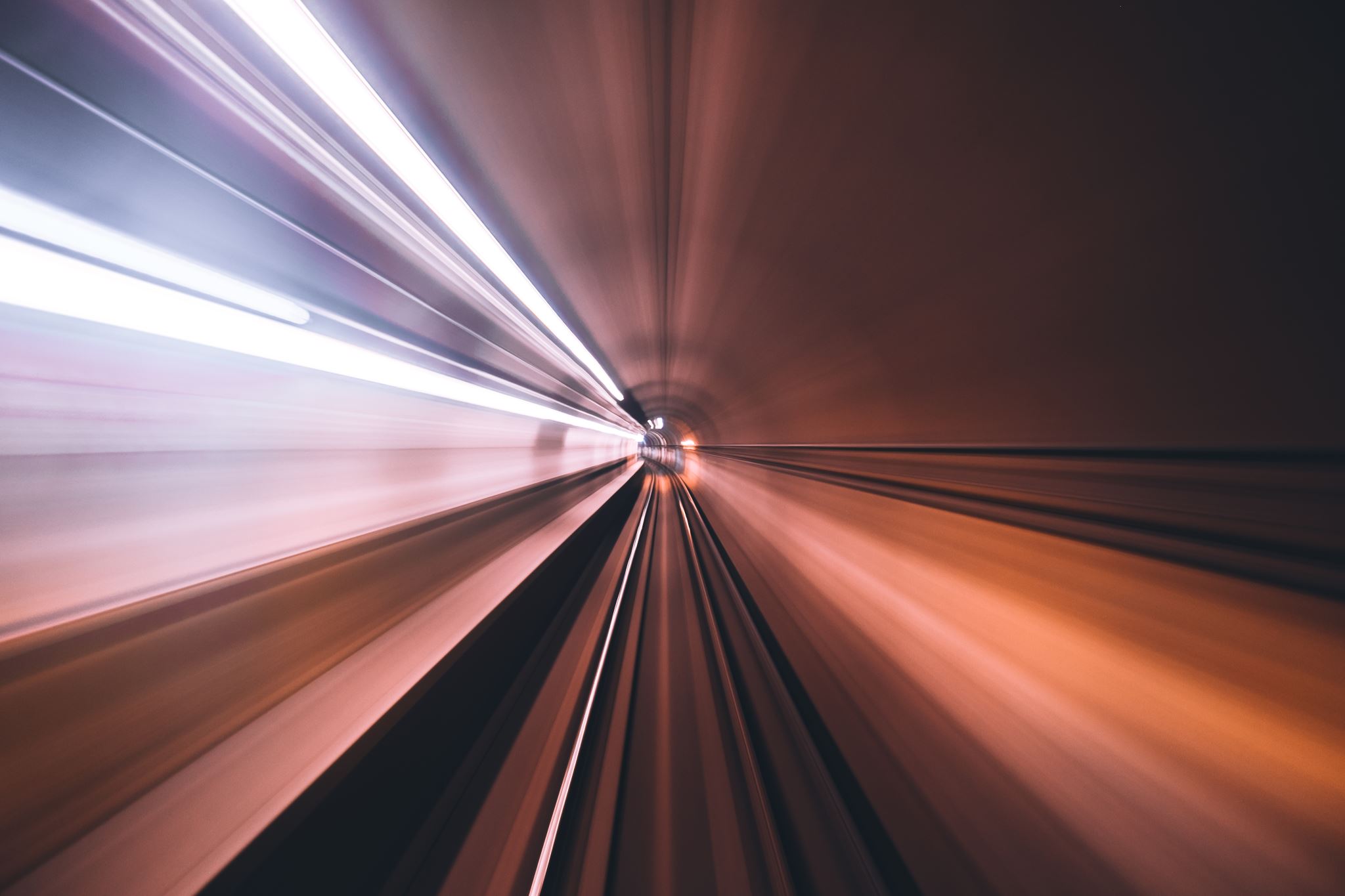 Final Thoughts
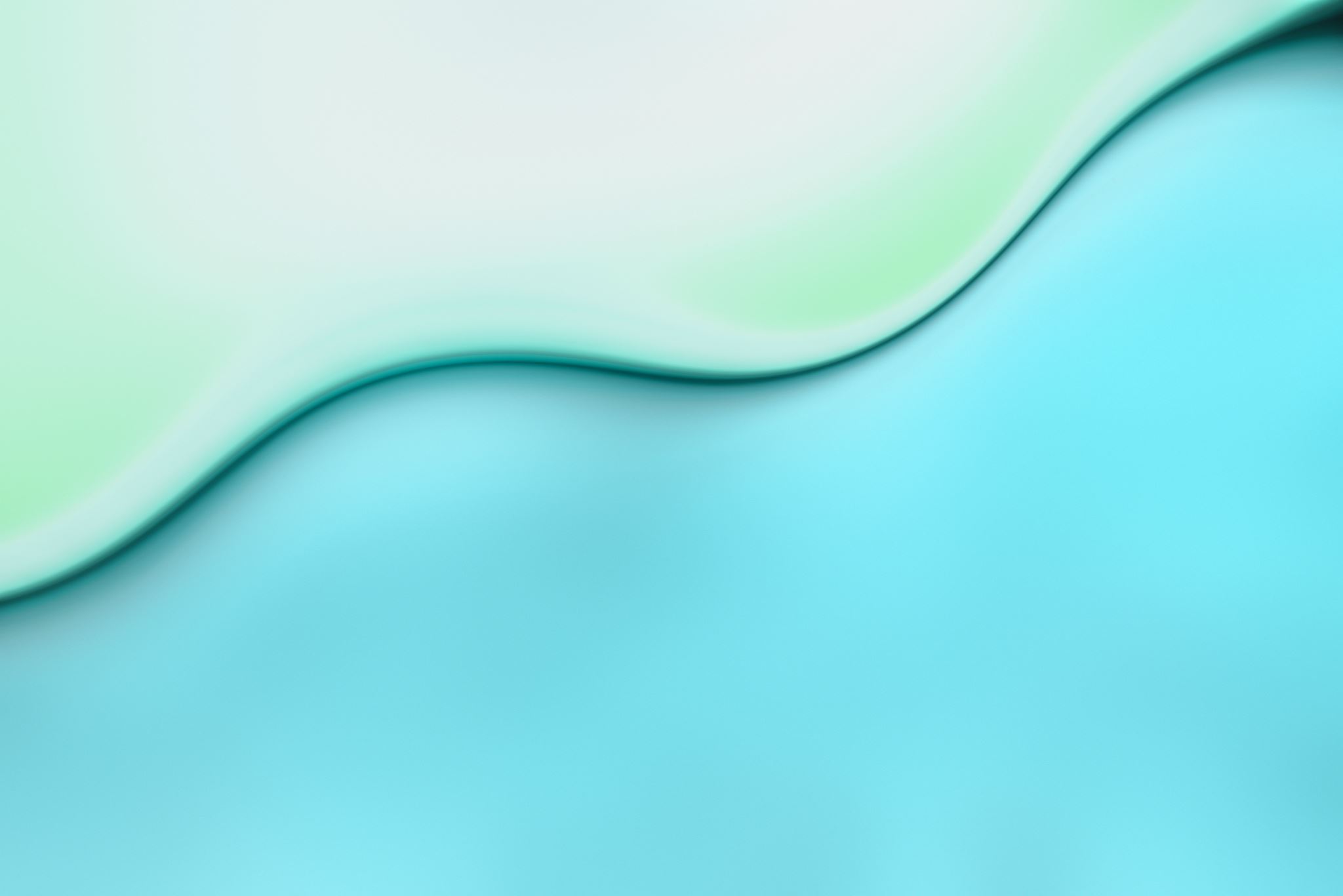 Let us prepare our hearts for the coming of Jesus every day
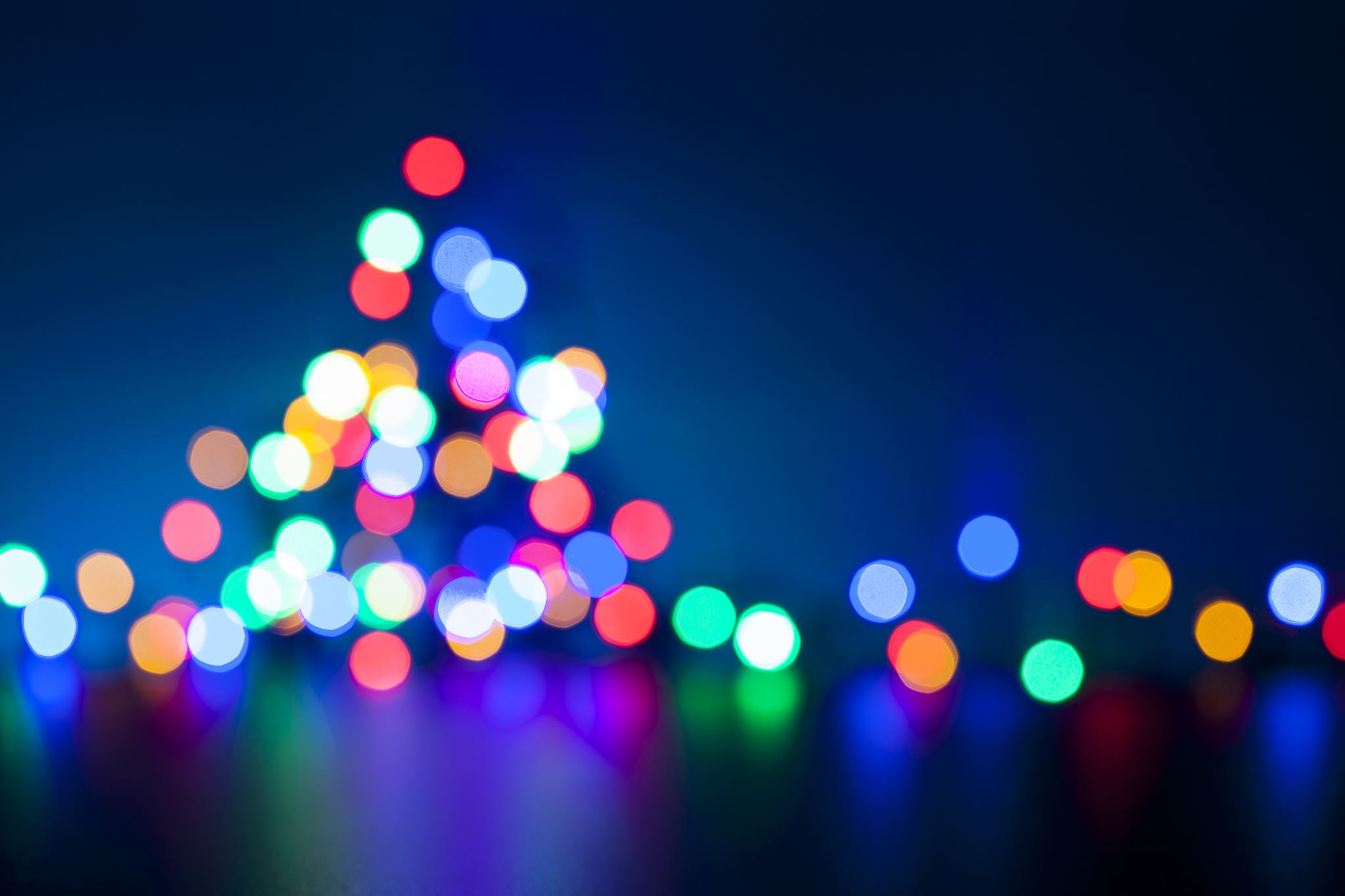 A ChristmasMeditation by Chiara Lubich
https://www.youtube.com/watch?v=58BxSJI8rwQ
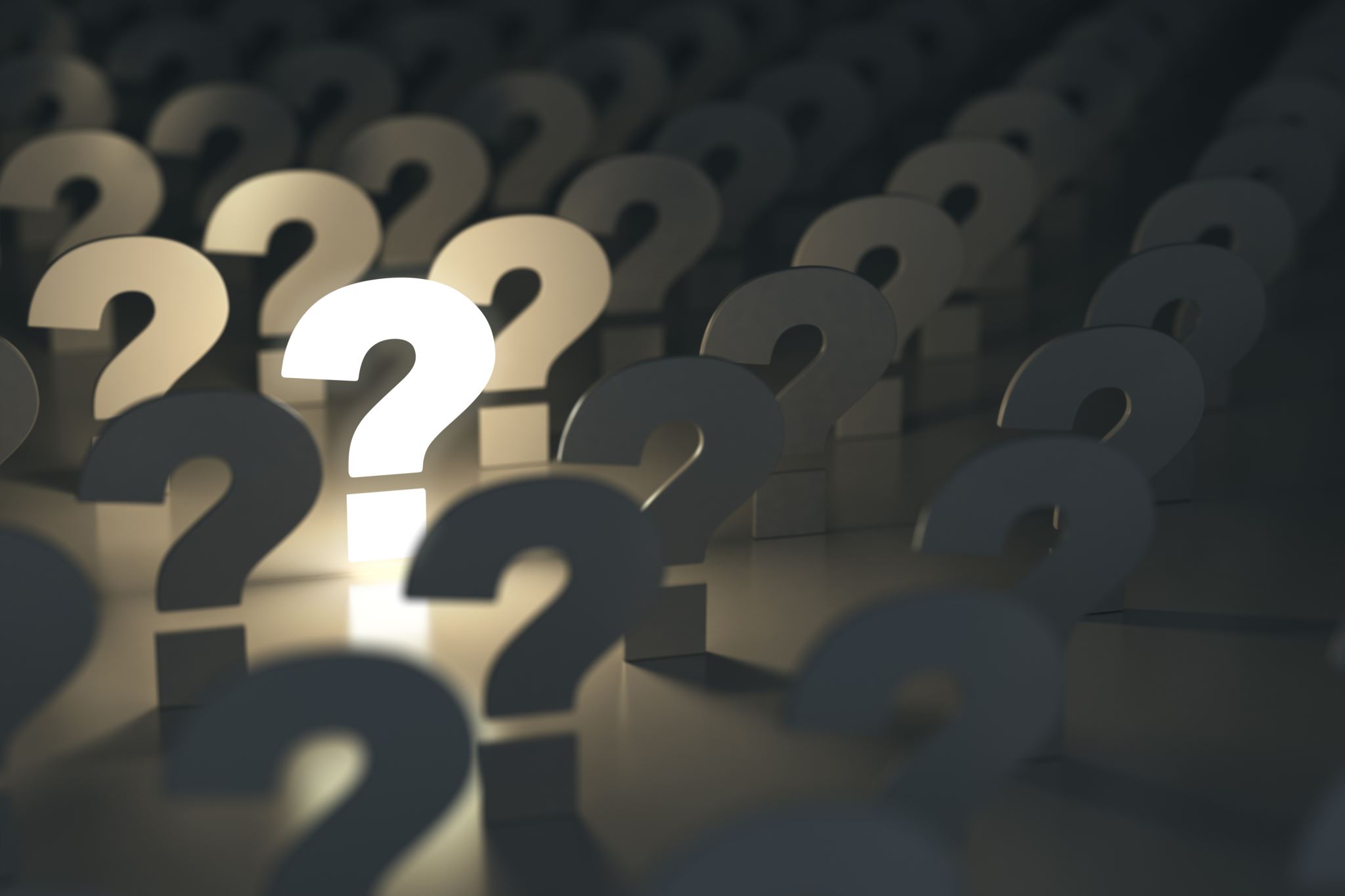 Questions ?